組長:
      BN98025
      賴國榮

組員:
      BN98018
      施俊麒
      BN98039
      盧冠杰
Android 期末報告  DrifBall 小球快跑
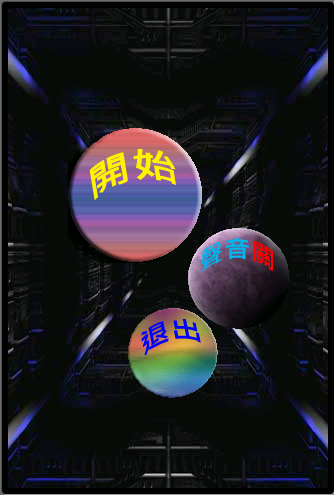 遊戲起始畫面
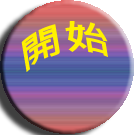 一開始點選                         開始遊戲
遊戲按鍵
介紹
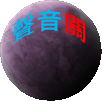 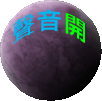 聲音的開關選擇                          or
則點                       而結束遊戲
遊戲畫面
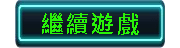 遊戲內的功能表
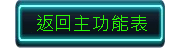 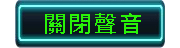 遊戲中的menu
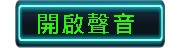 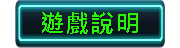 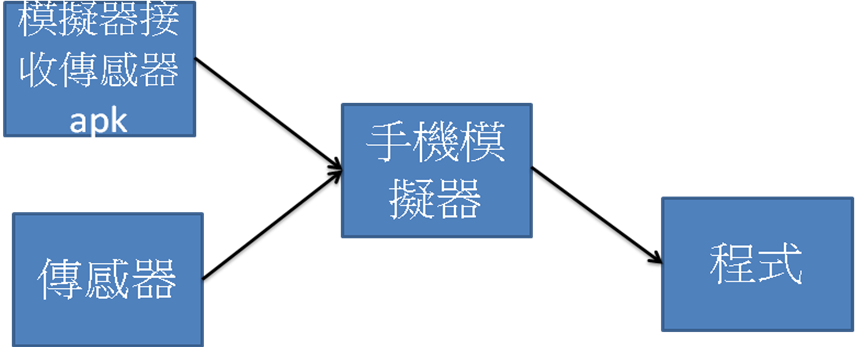 架構
Android平台下有加速度感測器、姿態感測器、磁場感測器、光感測器，
這裡我們介紹加速度感測器和姿態感測器
 
加速感測器: 是主要感測手機的運動，
並抓取3個參數 X(左右),Y(前後),Z(重直)
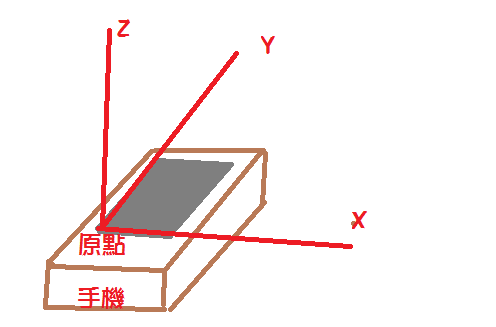 模擬手機
感測器
姿態感測器: 是主要感測手機的方位，而每次讀的是靜態值，
並抓取3個參數 yaw軸(向上絕對方向)、pitch軸(隨roll軸旋轉)、roll軸(自己)
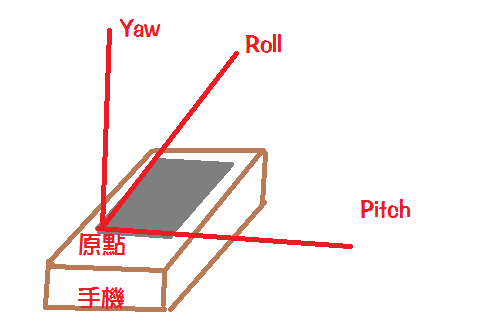 On  Touch  Event  事件
onTouchEvent中要處理的最常用的3個事件就是：
ACTION_DOWN、ACTION_MOVE、ACTION_UP，
這三個事件顯示最基本的觸摸螢幕所跳出的視窗操作













                                                                          利用boolean方式來接收案件按下的事件
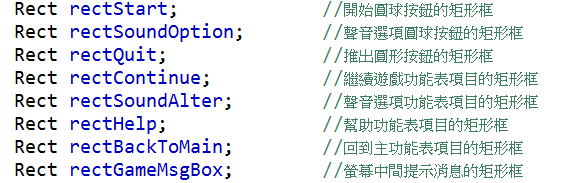 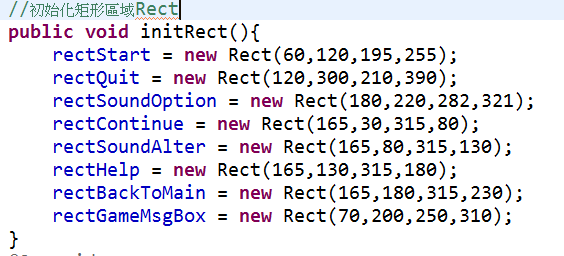 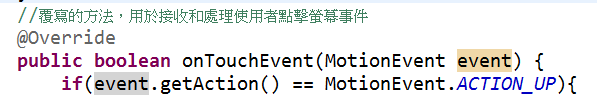 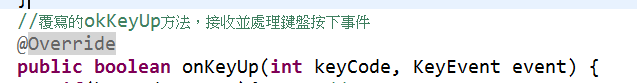 螢幕大小設定
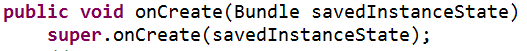 利用oncreate方法將值傳入bundle裡，可以保存程式上一次關閉（凍結）時的狀態，
因此從 savedInstanceState 中得到前一次凍結的狀態
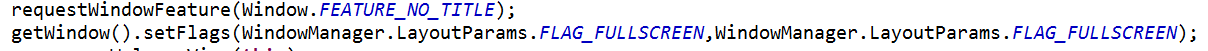 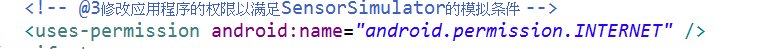 用Activity的getWindow()函式得到Window物件之後用setFlag()函式去設定視窗屬性
利用WindowManager.LayoutParams.FLAG_FULLSCREEN，
之後要去加入權限讓感測器能正常使用感測器
設定感測器
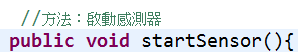 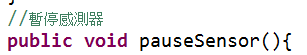 利用START和PAUSE來啟動或取消感測器
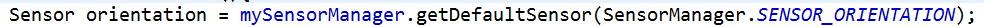 利用 orientation來設定感測器
畫面繪製
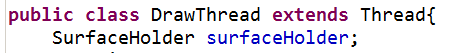 利用繼承thread方式，來跟遊戲畫面的做關聯，
而用SurfaceHolder物件將畫布畫上，之後才開始繪製，並且利用執行緒的方法
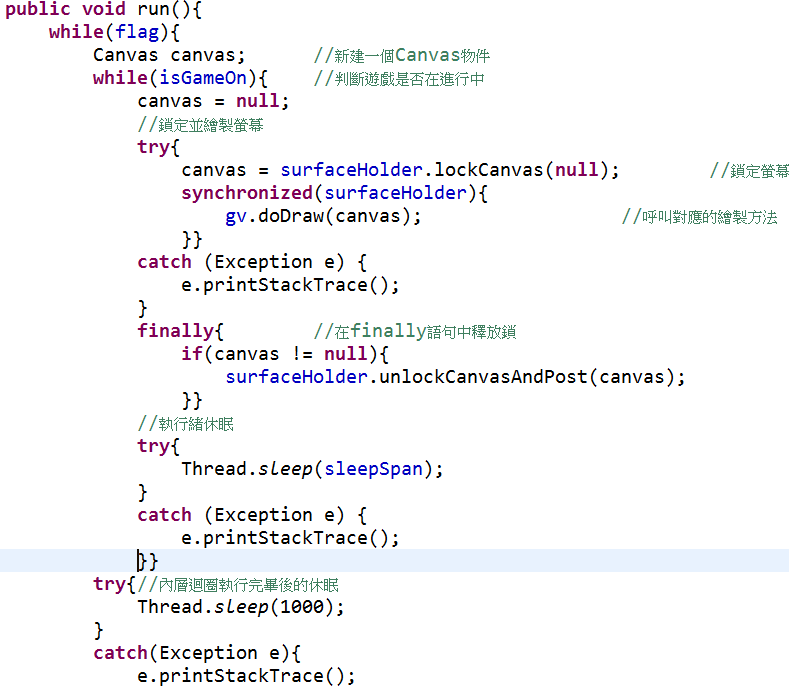 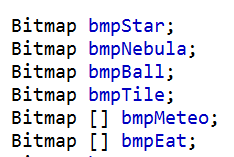 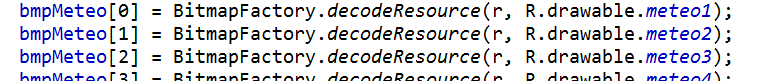 利用bitmap方法來取得資源檔圖片
遊戲地圖
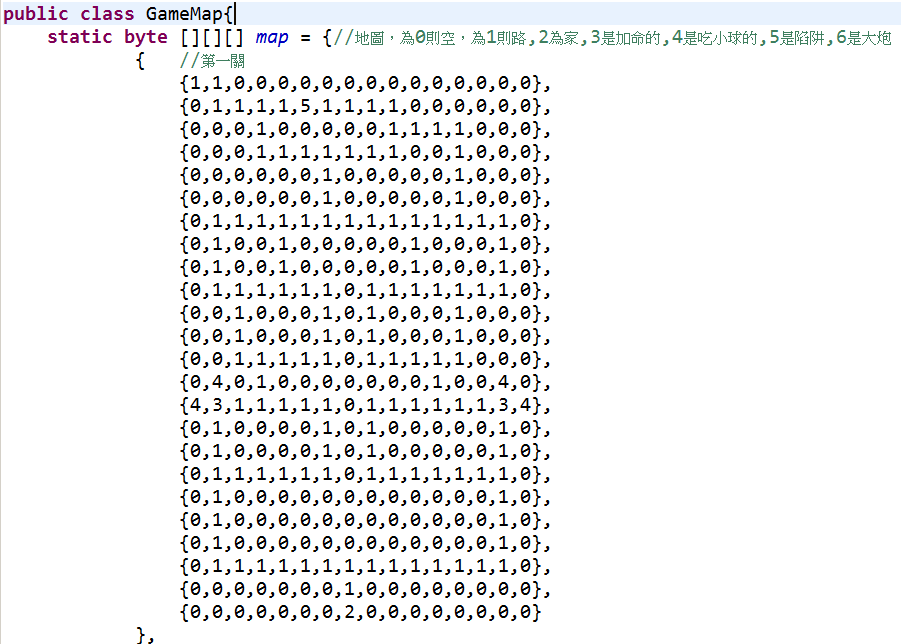 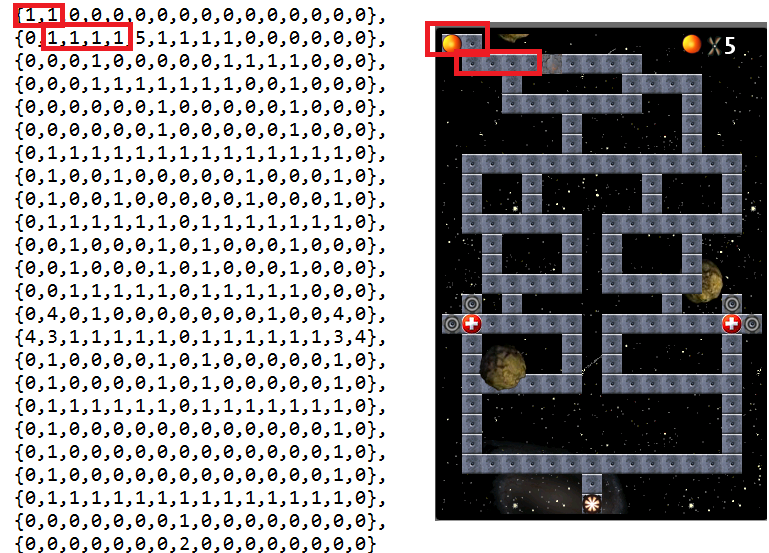 每關卡都以二為陣列來畫出關卡
演算法
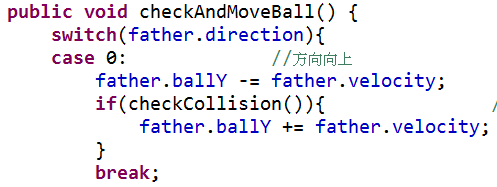 利用checkandmoveball方法進行x和y方向移動，並每次移動時
會進行檢測碰撞，x和y都是獨立，並不會影響對方
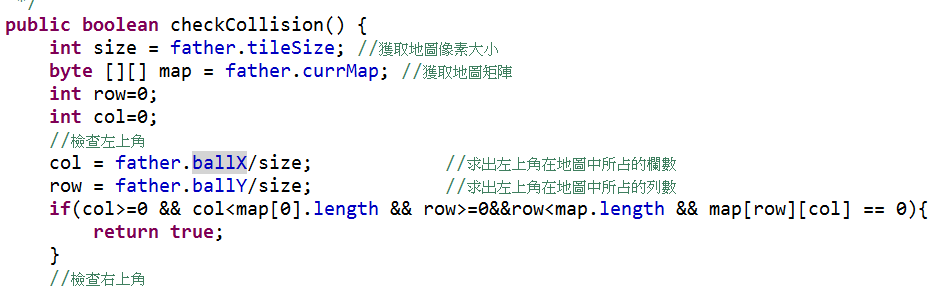 在碰撞時都會檢測球是否在遇到地圖矩陣中像素為空地方和4個邊界所發生的碰撞
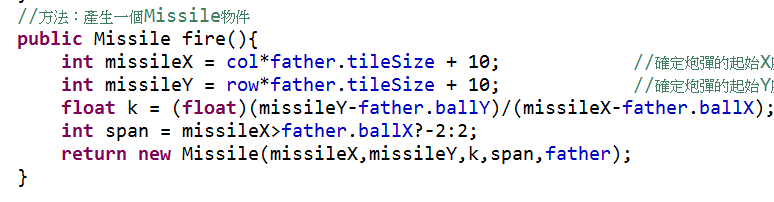 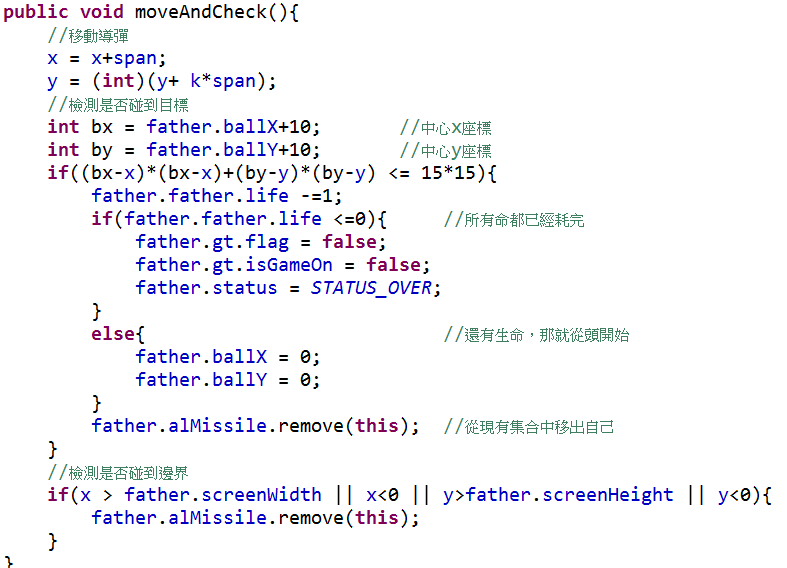 先用產生一個砲彈物件，設定x與y軸，之後利用moveandcheck方法，判斷砲彈是否與球碰撞
Game  Menu  Thread
該類別繼承自Thread類別，主要負責將功能表及功能表項目在螢幕上的位置
進行改變以達到動畫效果
public class GameMenuThread extends Thread{
	DriftBall father;
主類別引用
	boolean flag;   迴圈控制變數
	boolean isIn;   是否是淡入選單
	boolean isOut;   是否是淡出選單
	int sleepSpan = 20;   睡眠時間
	int [][] menuCoordinate={ 能表在沒進來之前的位置，分別是功能表背景和4個功能表項目
	{350,0},{400,30},{450,80},{500,130},{550,180}};
建構式
public GameMenuThread(DriftBall father){
	this.father = father;
	father.gv.menuCoordinate = this.menuCoordinate;
	flag = true;
	isIn = true;
}
執行緒執行方法
public void run(){
     int inIndex=0;   淡入的索引順序
     int outIndex = 4;   淡出時的索引順序
        while(flag){
             if(isIn){   功能表進螢幕
	for(int 	  		i=inIndex;i<father.gv.menuCoordinate.l ength;i++){
	father.gv.menuCoordinate[i][0]-= 25;   
向螢幕內移動功能表項目
  	  if(father.gv.menuCoordinate[i][0] == 150){   
判斷功能表項目是否已到位
 	           inIndex=i+1;   
將開始索引下移 
即不再改變到位的功能表項目座標
         }
        }
	          if(inIndex == 5){   
如果所有功能表項目都移動到位
                                      isIn = false;   
設定isIn旗標位元為false
}
}
	else if(isOut){
功能表出螢幕
	father.gv.menuCoordinate[outIndex][0] +=10;
向螢幕外移動功能表項目
	if(father.gv.menuCoordinate[outIndex][0] >=320){
判斷是否將功能表項目移出螢幕
	outIndex--;
改移動前一個功能表項目
	     if(outIndex < 0){
判斷是否所有的功能表項目都移出螢幕
	        if(father.currView == father.gv){
如果當前View是GameView
	             father.gv.resumeGame();
呼叫resumeGame方法恢復遊戲
}
		flag = false;
停止執行緒的執行
try{
執行緒休眠
Thread.sleep(sleepSpan);
}
catch(Exception e){
e.printStackTrace();
Meteorolite
package wyf.wpf;
宣告套件語句

該類別代表隕石物件，將隕石的座標，
當前視框號封裝起來
有一個成員方法負責初始化隕石的資訊
public class Meteorolite{
 	int x;
隕石x座標
int y;
隕石y座標
	boolean up;
為true則在地圖圖層上，為false則在地圖圖層下
	int index;
旋轉角度
public Meteorolite(){
建構式，調用init方法進行初始化
init();
}

public void init(){
方法：初始化成員變數
     x = (int)(Math.random()*290); 
隨機產生X座標
     y = -(int)(Math.random()*250);
隨機產生Y座標
    up = (Math.random()>0.5?true:false);
隨機設置是否在上層的旗標位元
     index = (int)(Math.random()*8);
隨機產生隕石動畫的視框索引
}
Help  View
繼承自View，用於顯示說明文字，
在現實情況下按手機鍵盤上的
返回按鈕返回到遊戲介面
public class HelpView extends 	SurfaceView Implements 	SurfaceHolder.Callback{
	DriftBall father;
	String [] helpText = {
"移動手機方向使小球進行移動，",
"小球遇到陷阱和漩渦會掉下去，",
"將小球移動到家算勝利，在遊戲",
"進行中，按鍵盤上的" menu"鍵來",
"暫停遊戲並顯示功能表。按"返回"",
"鍵返回到遊戲介面。"
};
int startX=25;
    int startY=125;
建構式
public HelpView(DriftBall father){	
   super(father);
    getHolder().addCallback(this);
    this.father = father;
}
繪製方法，顯示說明文字
protected void doDraw(Canvas canvas) {
	Paint p = new Paint();
	p.setAntiAlias(true);
	p.setColor(Color.GREEN);
	p.setTextSize(20f);
            for(int i=0;i<helpText.length;i++){
	canvas.drawText(helpText[i],  	startX, startY+30*i, p);
}
球的動畫
case 1:
按鈕按下狀態
       father.m.postScale(0.9f, 0.9f);
對Matrix進行縮放
        father.m.postRotate(30);
對Matrix進行旋轉
         father.backIndex = (father.backIndex+1)%father.bmpBackScreen.length;
修改視框索引
           break;
}
try{
          Thread.sleep(sleepSpan);
}
catch(Exception e){
           e.printStackTrace();
}
}
執行緒執行方法
public void run(){
      while(flag){
        switch(father.status){
        case 2:
載入狀態
        case 0:
待命狀態
           father.backIndex = (father.backIndex+1)%father.bmpBackS  creen.length;
修改視框索引
           break;
計算小球的方向
方法：計算小球的方向
public static int getDirectionCase(double[] values){
double zAngle=-Math.toRadians(values[0]);  獲取z軸旋轉角度弧度
double xAngle=-Math.toRadians(values[1]);  獲取x軸旋轉角度弧度
double yAngle=-Math.toRadians(values[2]);  獲取y軸旋轉角度弧度
演算法思想為手機在一個姿態後首先虛擬出一個重力向量，
然後三次選裝把手機恢復到原始姿態，期間重力向量伴隨
變化，最後重力向量往手機平面上一投影，根據投影點的
位置即可得到位置編號0-7
                   0
             7    |    1
               \  |  /
                 \| /
           6------|------2
                / | \ 
               /  |  \
             5   |   3
                  4
螢幕繪製方法
螢幕繪製方法
public void doDraw(Canvas canvas){
	canvas.drawBitmap(bmpBackScreen[backIndex], 0, 0, null);
畫背景
	switch(status){
根據狀態繪製不同的內容
 	case 1:
按鈕按下狀態
                          Bitmap tmpBmp = bmpStartOrQuit[selectedIndex];
獲得縮小後的圖片
try {
	bmpStartOrQuit[selectedIndex] = 	Bitmap.createBitmap(tmpBmp, 0, 0, 	tmpBmp.getWidth(), tmpBmp.getHeight(),m,true);
} catch (Exception e) {}
	if(tmpBmp.getWidth() <= 5){
如果圖片已經縮小到一定程度
	father.myHandler.sendEmptyMessage(selectedIndex);
向Activity發Handler
	status = 2;
設定狀態為2，即顯示載入中提示
}
case 0:
正常待命狀態,繪製正常的開始和退出按鈕
	canvas.drawBitmap(bmpStartOrQuit[0], planetCoordinate[0][0], planetCoordinate[0][1], null);
	canvas.drawBitmap(bmpStartOrQuit[1], planetCoordinate[1][0], planetCoordinate[1][1], null);
	int soundIndex = (father.wantSound?1:0);
canvas.drawBitmap(bmpSoundOption
[soundIndex], planetCoordinate[2][0], planetCoordinate[2][1], null);
	break;
case 2:
顯示載入中
	Paint p = new Paint();
	p.setTextSize(28);
設定字體大小
	p.setColor(Color.RED);
設定畫筆顏色
	p.setAntiAlias(true);
設定抗鋸齒
	p.setTextAlign(Paint.Align.CENTER);
	canvas.drawText("載入中...", 160, 240, p);
	break;
}
報告結束  謝謝指教
參考文獻
深入淺出第14章和程式
深入淺出4-2章，感測器介紹與安裝
android developerhttp://developer.android.com/index.html
陳文敬老師提供的文件